ا
خطوات استقطاب واختيار وتعيين مندوبي البيع
2. المصادر الخارجية
هنالك العديد من المصادر الخارجية التي يمكن الاعتماد عليها في توفير احتياجات المنظمة من مندوبي المبيعات منها:‌أ. الإعلانات المبوبة في الصحف والمجلات المتخصصة‌ب. الإنترنت بواسطة الموقع الإلكتروني المتخصص‌ج. مكاتب التوظيف الخاصة‌د. خريجو الجامعات والكليات‌هـ. استقطاب مندوبي البيع من العاملين في الشركات المنافسة
خطوات استقطاب واختيار وتعيين مندوبي البيع
الخطوة الثالثة: الإجراءات الواجب اتباعها لاختيار مندوبي البيع
1. مراجعة دقيقة لاستكمال طلبات العمل: 
وتتضمن هذه المرحلة مراجعة دورية وتفحص طلبات العمل المقدمة من الأشخاص المتقدمين لشغل وظيفة مندوب مبيعات.
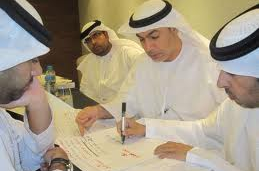